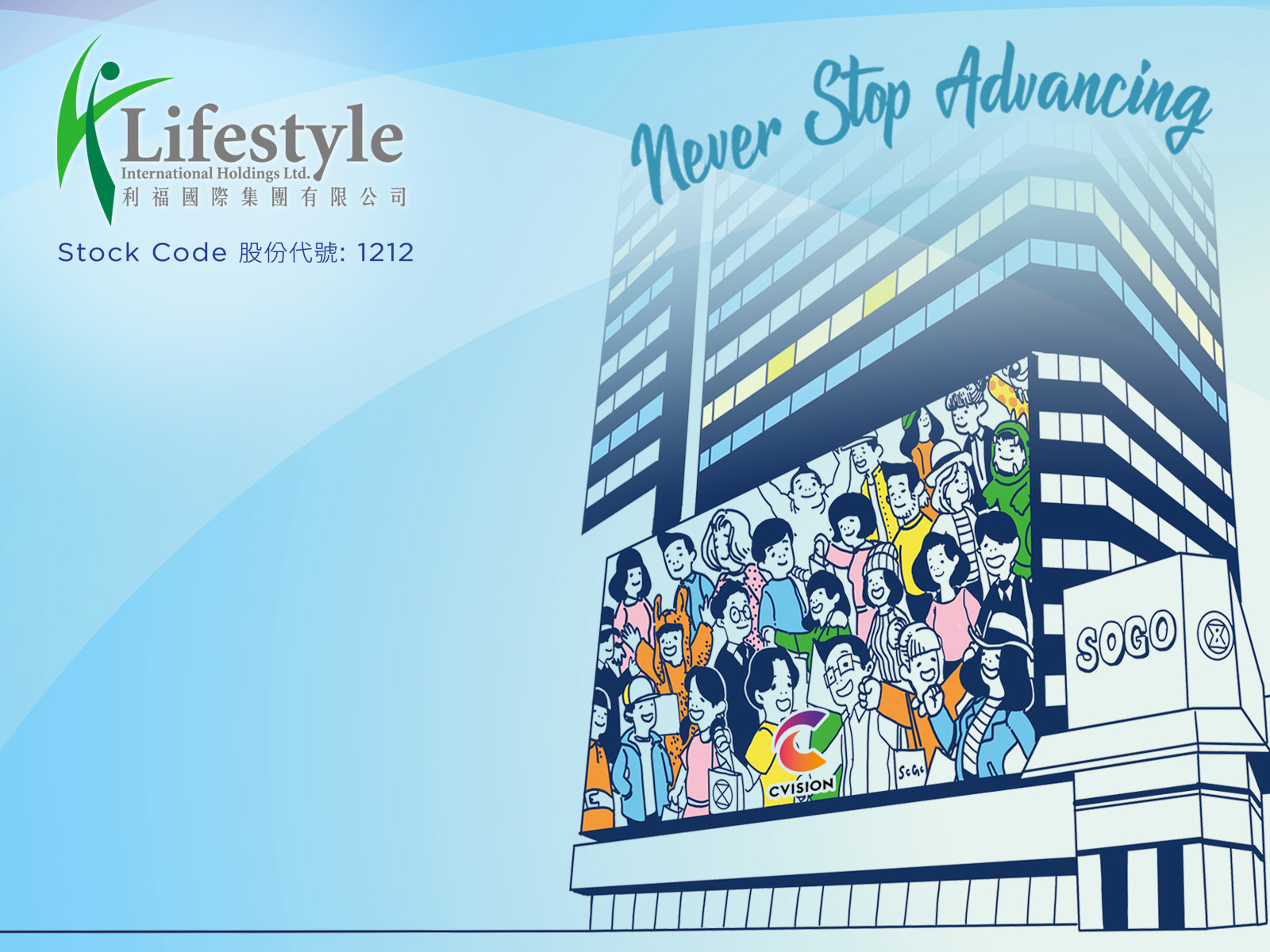 The HKICPA Accounting and Business Management Case Competition 2019-20
Mission and Vision
To be the leading department store operator in Hong Kong
Provide our customers with goods and services of finest quality
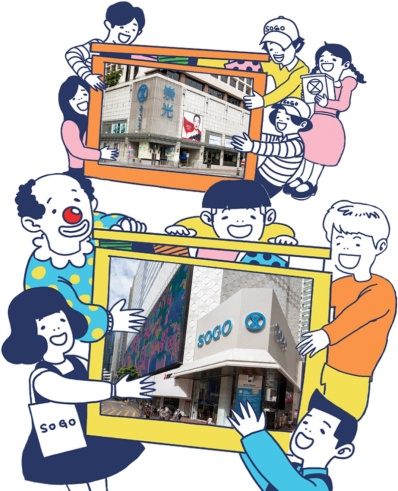 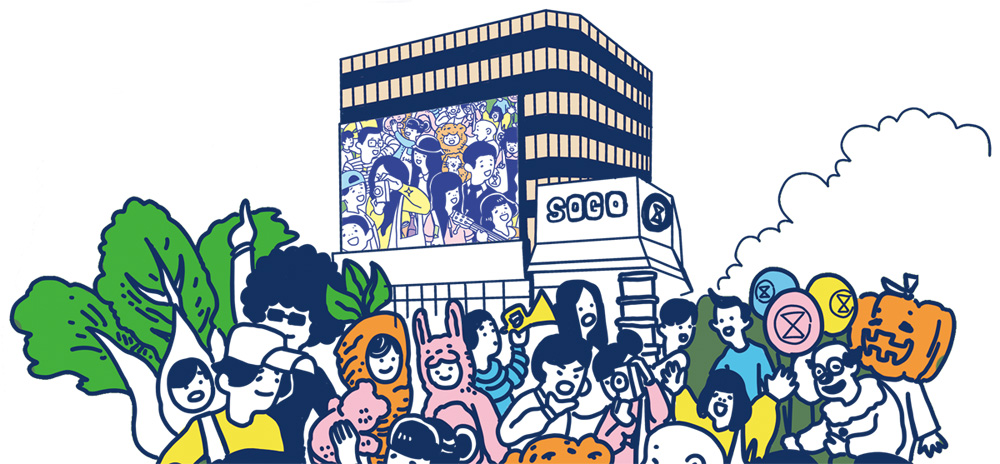 Operating Model
1) Distinctive Characteristics
Business model: Department store – “Shops-in-shop”
Strong brand equity and customer loyalty
Close relationship with brands
Whole store promotion and festival events (e.g. Thankful Week, Christmas, etc.)
Central cashier arrangement
Customer loyalty program – SOGO Rewards
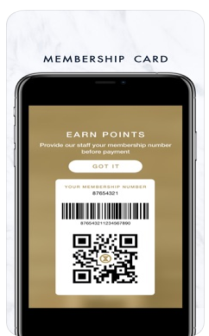 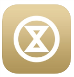 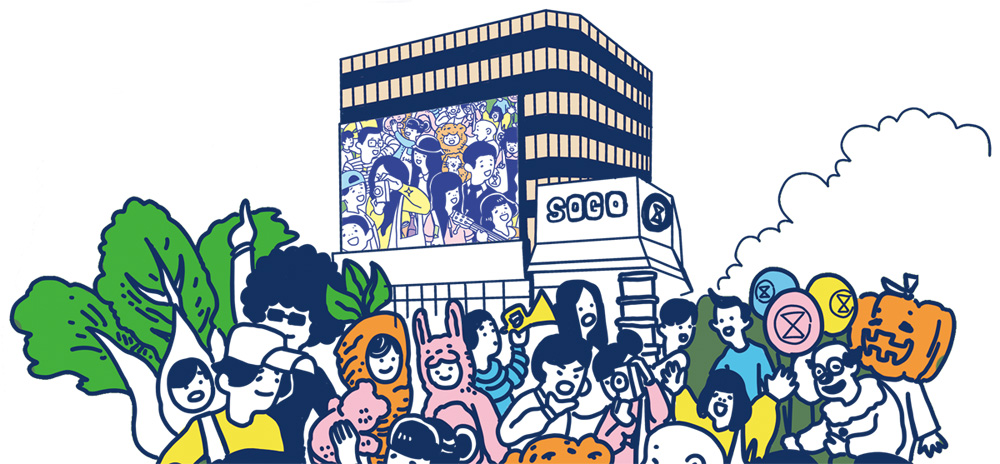 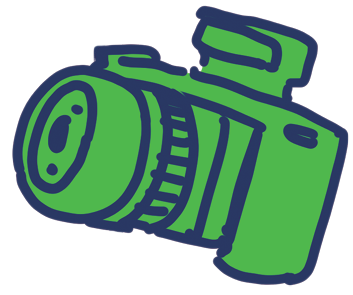 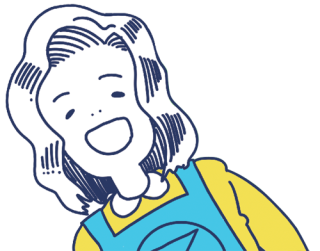 Operating Model
2) Property ownership and un-paralleled location
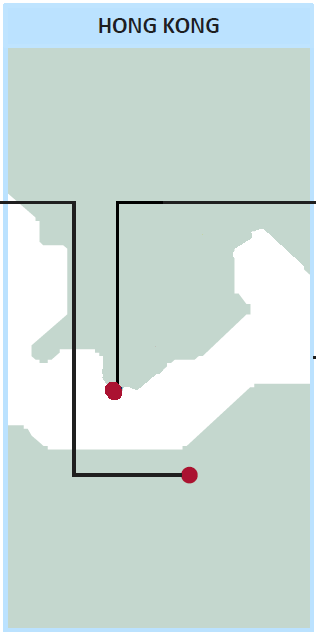 SOGO CWB
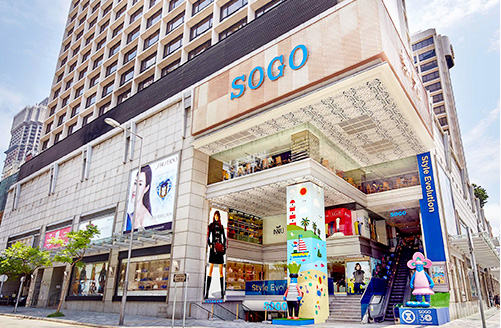 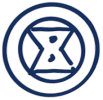 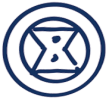 SOGO TST
Tsim Sha Tsui
(“TST”)
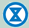 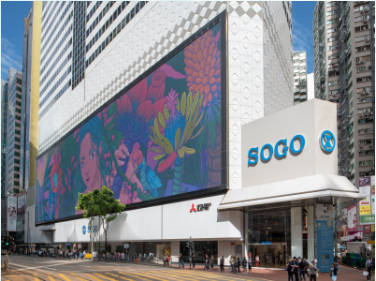 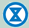 Causeway Bay
(“CWB”)
Operating Model
3) Product and counter management
Consignment
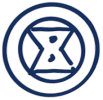 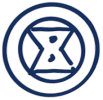 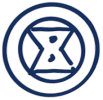 Direct
Pay to vendors when the goods concerned are sold 

Arrangement on short-term basis
Source and sell own merchandise

Counters managed by our own staff
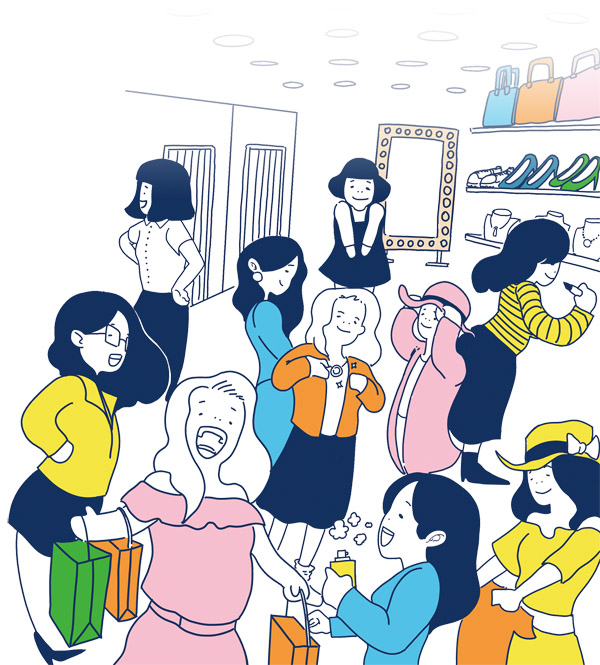 Concessionaires
Enter concessionaires agreement with brands

Charge commission at certain percentage of sales

Minimum guarantee commission applies
Financial Highlights
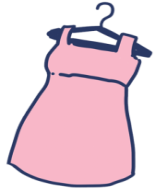 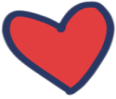 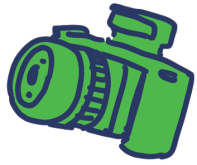 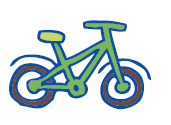 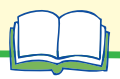 Financial Highlights
Community Involvement
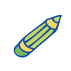 Work regularly with various charitable organizations for volunteering works
5th SOGO Charity Run
Sponsor HKUST “International Case Competition 2018”
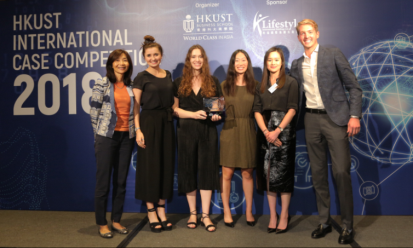 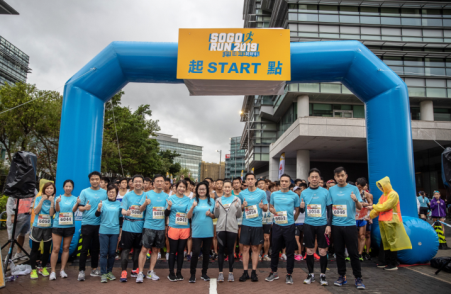 Elderly Home Visits
School Wall Painting
Donating food to food bank
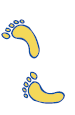 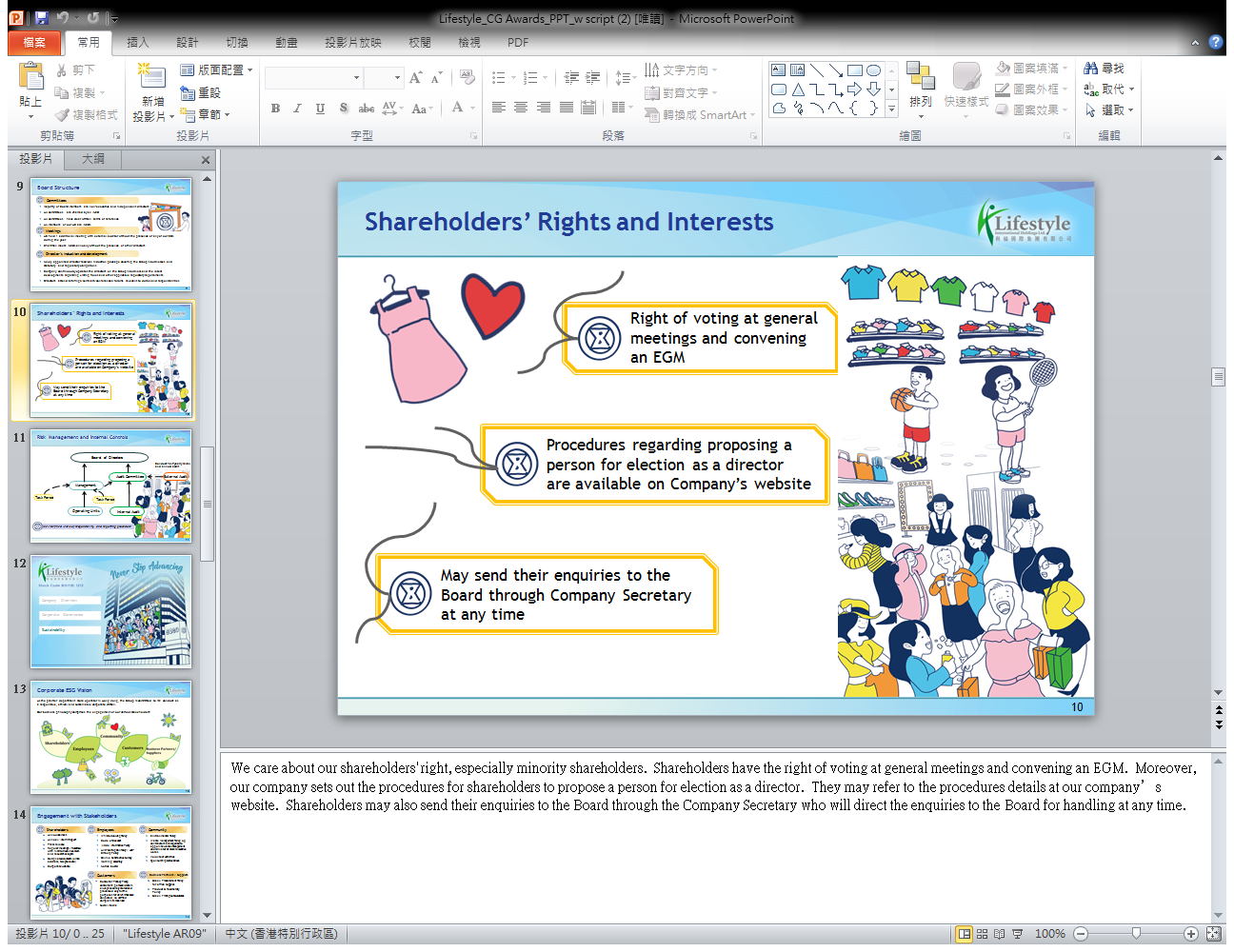 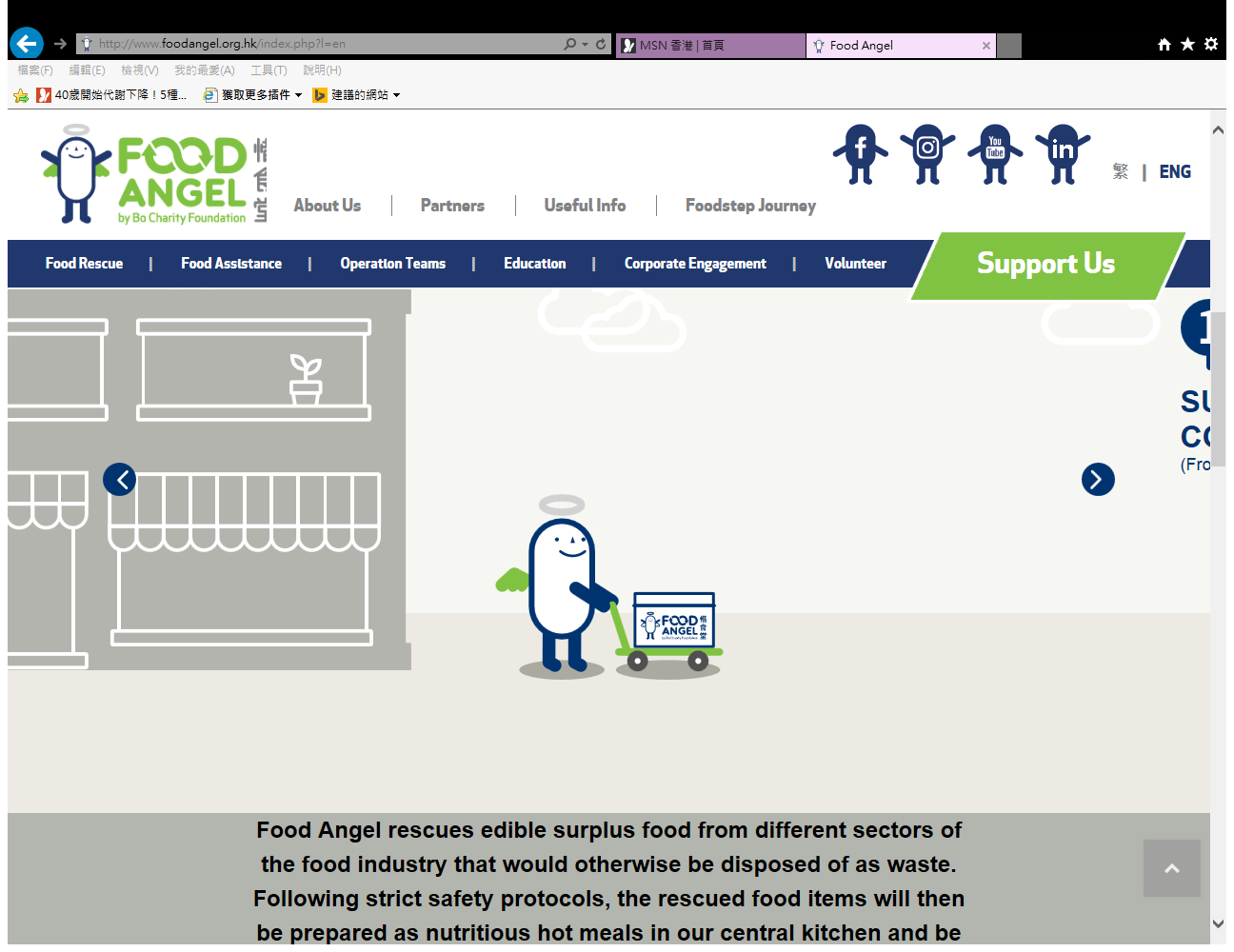 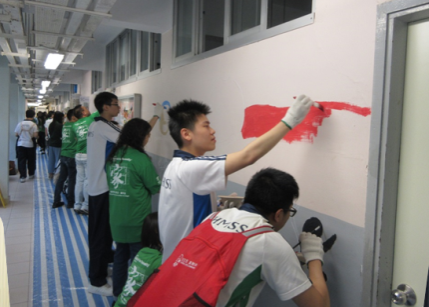 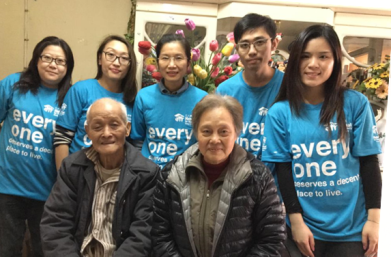 Future Plan and Strategies
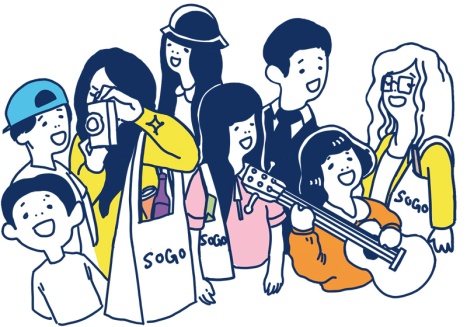 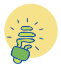 Kai Tai Project
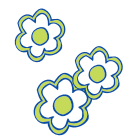 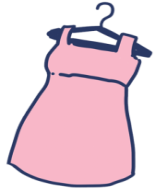 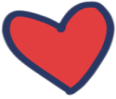 To be completed in 2022

Capture the rising purchasing power of East Kowloon area

Create another landmark and further enhance our market position
Continuous customer enhancement by various channels, such as SOGO Rewards Apps to monitor the needs of our customers and tailor make our goods and services

Provide more convenient shopping experience to our customers by optimizing the online store channel

Open to synergistic business opportunities
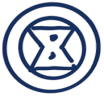 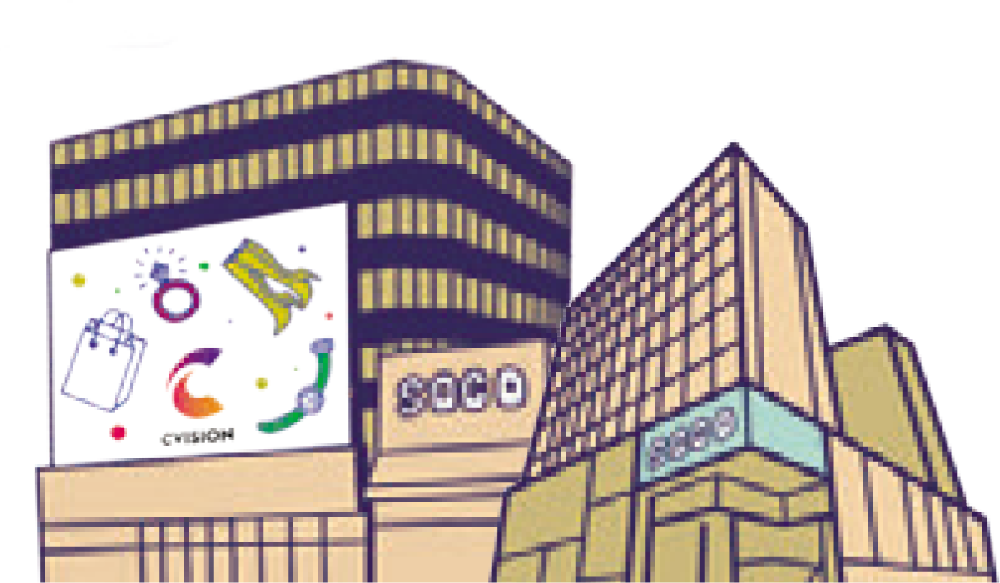 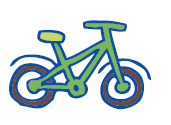 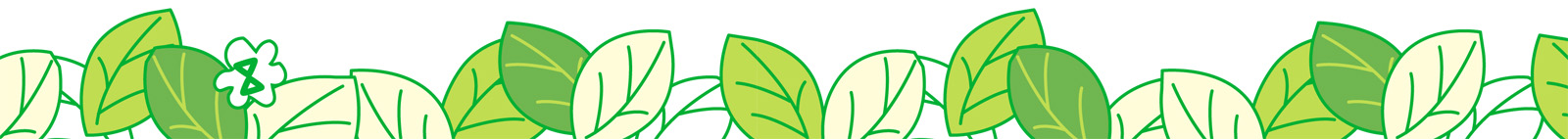 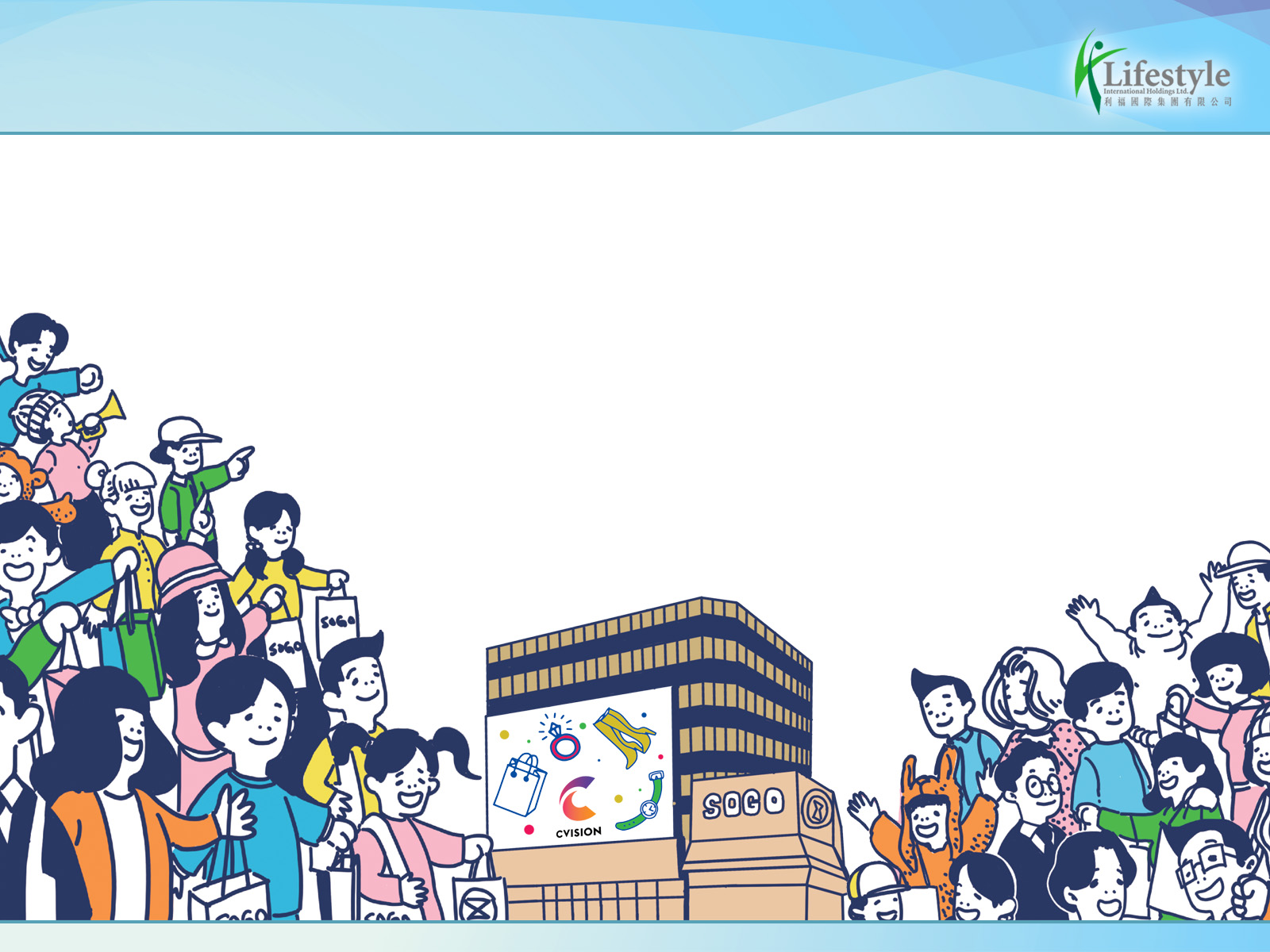 Q&A
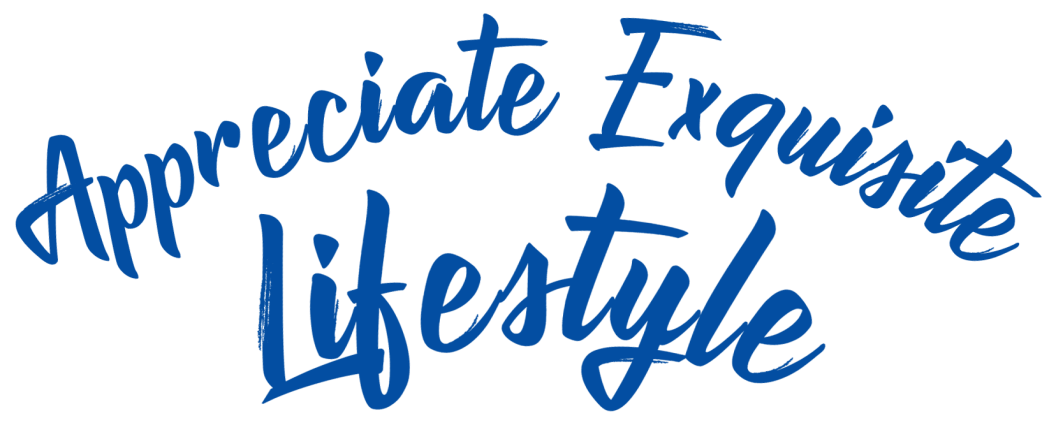 9